浙江工商大学
汇报答辩通用模板
汇报人：方甫攀
指导老师：卓敏
汇报时间：XXXX.X.X
目录
请输入标题
04
01
02
03
Please enter a title
请输入标题
Please enter a title
请输入标题
Please enter a title
请输入标题
Please enter a title
请输入标题
05
04
01
02
03
Please enter a title
目录
请输入标题
Please enter a title
请输入标题
Please enter a title
请输入标题
Please enter a title
请输入标题
Please enter a title
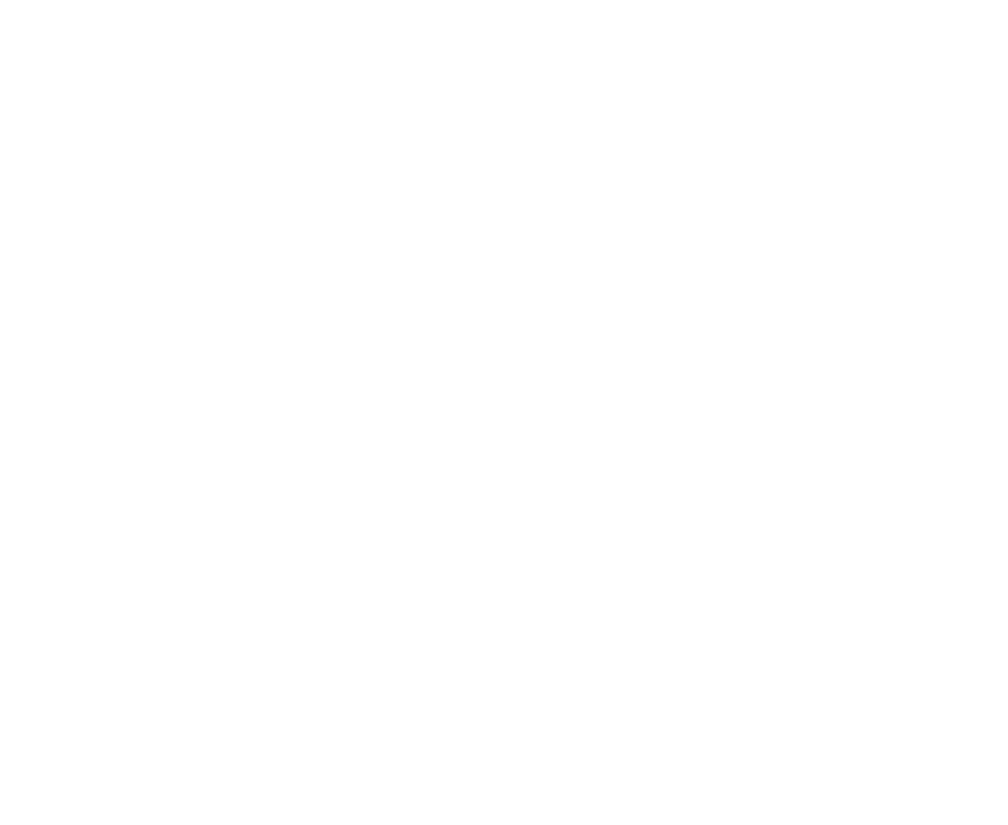 PREFACE
序言
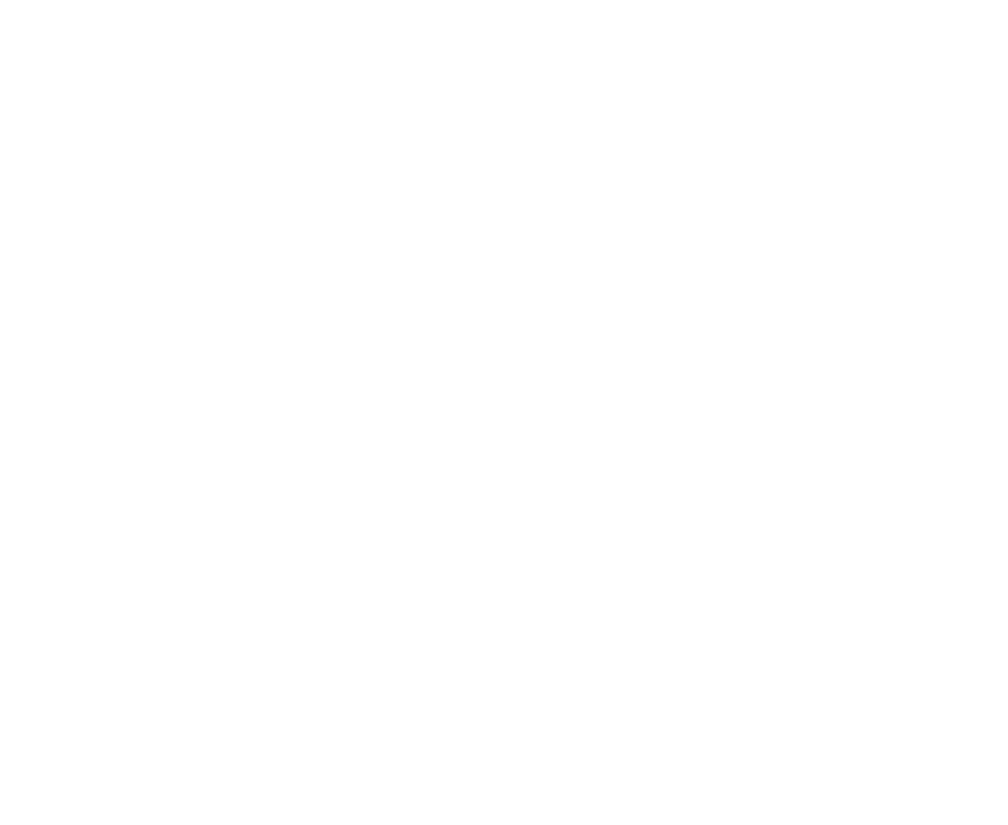 EPILOGUE
结语
PART 01
请输入标题
Please enter a title
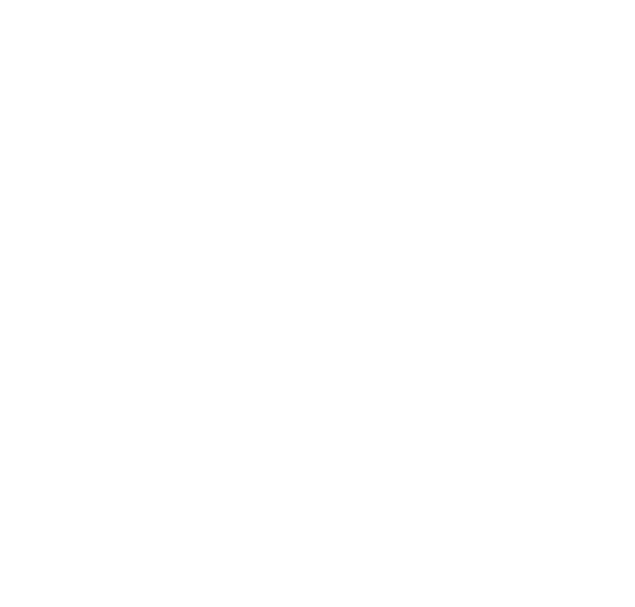 请输入您的正文内容请输入您的正文内容请输入您的正文内容
请输入您的正文内容请输入您的正文内容请输入您的正文内容
请输入您的正文内容请输入您的正文内容请输入您的正文内容
— — 作 者
请输入您的小标题
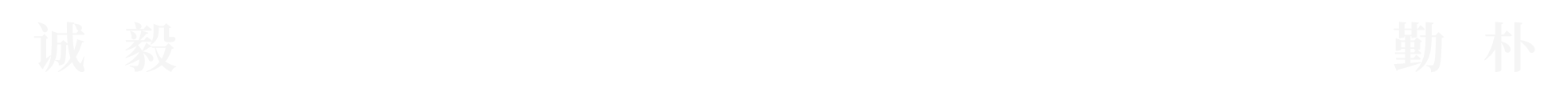 请输入您的正文内容请输入您的正文内容请输入您的正文内容请输入您的正文内容请输入您的正文内容请输入您的正文内容请输入您的正文内容请输入您的正文内容请输入您的正文内容请输入您的正文内容请输入您的正文内容请输入您的正文内容请输入您的正文内容
一段文字
请输入您的小标题
请输入您的正文内容请输入您的正文内容请输入您的正文内容请输入您的正文内容请输入您的正文内容请输入您的正文内容请输入您的正文内容请输入您的正文内容请输入您的正文内容请输入您的正文内容请输入您的正文内容请输入您的正文内容请输入您的正文内容请输入您的正文内容请输入您的正文内容请输入您的正文内容请输入您的正文内容请输入您的正文内容请输入您的正文内容
一段文字（图片可自行替换）
诚 毅 勤 朴
请输入您的正文内容请输入您的正文内容请输入您的正文内容请输入您的正文内容请输入您的正文内容请输入您的正文内容请输入您的正文内容请输入您的正文内容请输入您的正文内容请输入您的正文内容请输入您的正文内容请输入您的正文内容请输入您的正文内容请输入您的正文内容
一段文字（图片可自行替换）
请输入您的小标题
STEP
请输入您的正文内容请输入您的正文内容请输入您的正文内容请输入您的正文内容请输入您的正文内容
01
一段文字（图片可自行替换）
请输入您的小标题
请输入您的正文内容 请输入您的正文内容请输入您的正文内容 请输入您的正文内容
请输入您的正文内容 请输入您的正文内容
请输入您的正文内容 请输入您的正文内容
请输入您的正文内容 请输入您的正文内容
请输入您的正文内容 请输入您的正文内容
一段文字（图片可自行替换）
请输入您的小标题
请输入您的正文内容请输入您的正文内容请输入您的正文内容请输入您的正文内容请输入您的正文内容请输入您的正文内容请输入您的正文内容请输入您的正文内容请输入您的正文内容请输入您的正文内容请输入您的正文内容请输入您的正文内容请输入您的正文内容请输入您的正文内容请输入您的正文内容请输入您的正文内容请输入您的正文内容请输入您的正文内容
正反观点
输入正面观点
输入反面观点
请输入您的正文内容 
请输入您的正文内容
请输入您的正文内容 
请输入您的正文内容
请输入您的正文内容 
请输入您的正文内容
请输入您的正文内容 
请输入您的正文内容
请输入您的正文内容 
请输入您的正文内容
请输入您的正文内容 
请输入您的正文内容
正反观点
输入您的正面观点
输入您的反面观点
请输入您的正文内容请输入您的正文内容请输入您的正文内容请输入您的正文内容请输入您的正文内容请输入您的正文内容请输入您的正文内容
请输入您的正文内容请输入您的正文内容请输入您的正文内容请输入您的正文内容请输入您的正文内容请输入您的正文内容请输入您的正文内容
两段文字
请输入您的小标题
请输入您的小标题
请输入您的正文内容请输入您的正文内容请输入您的正文内容请输入您的正文内容请输入您的正文内容请输入您的正文内容请输入您的正文内容请输入您的正文内容请输入您的正文内容请输入您的正文内容请输入您的正文内容请输入您的正文内容
请输入您的小标题
请输入您的正文内容请输入您的正文内容请输入您的正文内容请输入您的正文内容请输入您的正文内容请输入您的正文内容请输入您的正文内容请输入您的正文内容请输入您的正文内容请输入您的正文内容请输入您的正文内容请输入您的正文内容
两段文字（图片可自行替换）
请输入您的小标题
请输入您的正文内容请输入您的正文内容请输入您的正文内容请输入您的正文内容请输入您的正文内容请输入您的正文内容请输入您的正文内容请输入您的正文内容
请输入您的小标题
请输入您的正文内容请输入您的正文内容请输入您的正文内容请输入您的正文内容请输入您的正文内容请输入您的正文内容请输入您的正文内容请输入您的正文内容
两段文字（图片可自行替换）
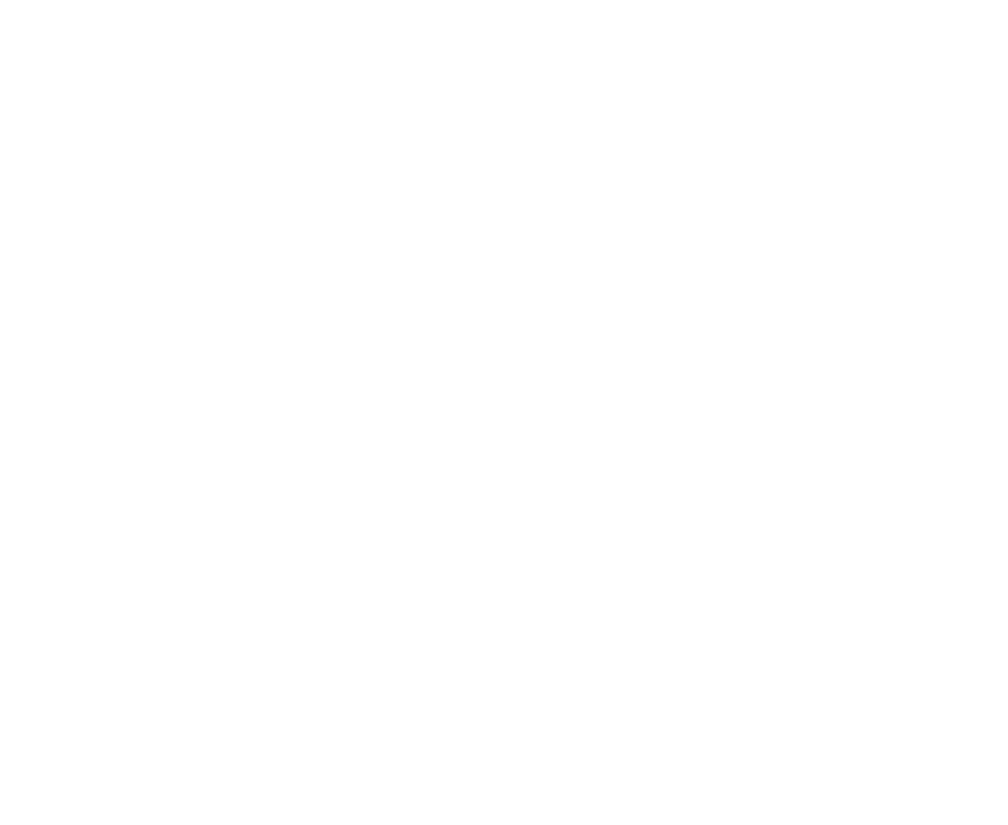 请输入您的小标题
请输入您的小标题
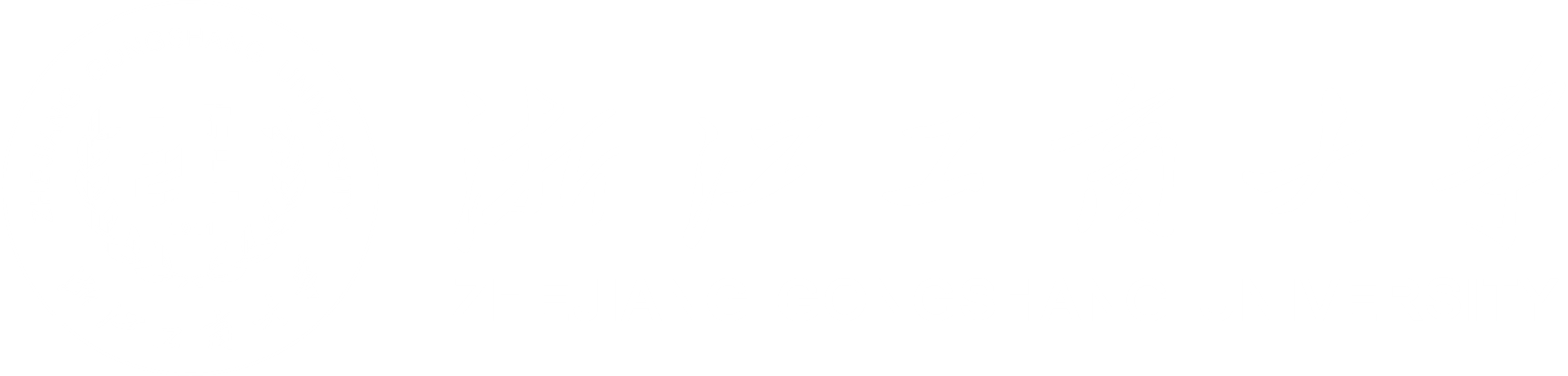 关键词
请输入您的正文内容请输入您的正文内容请输入您的正文内容请输入您的正文内容
请输入您的正文内容请输入您的正文内容请输入您的正文内容请输入您的正文内容
关键词
PART 02
请输入标题
Please enter a title
三段文字
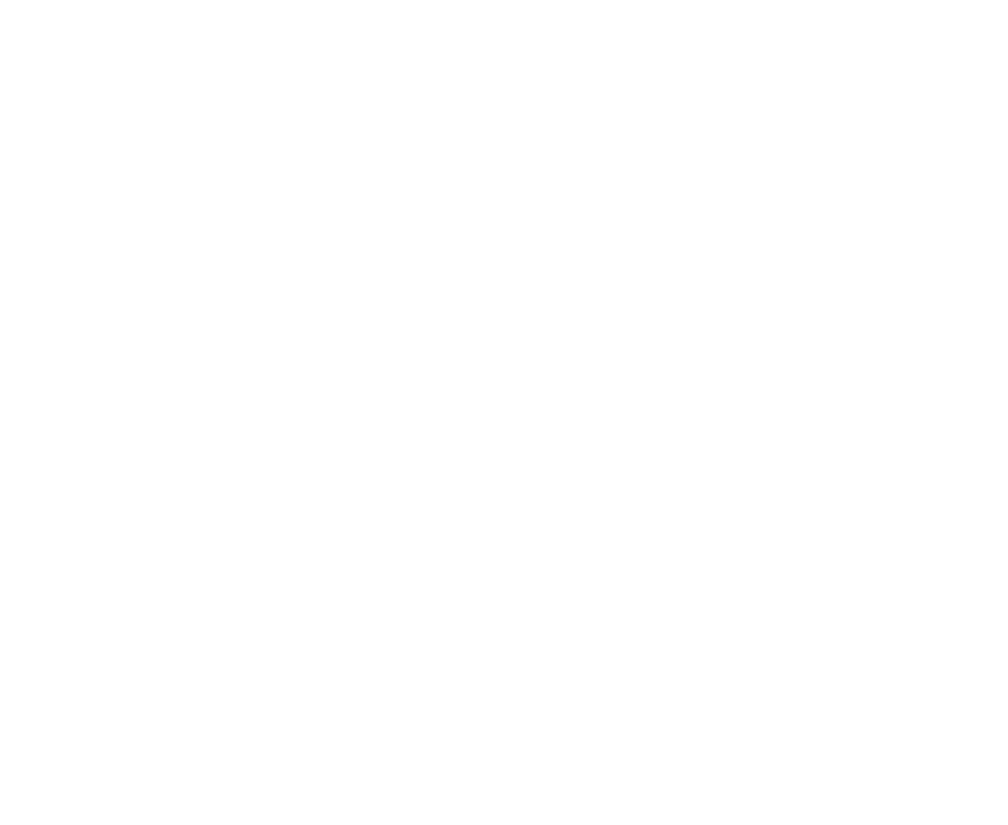 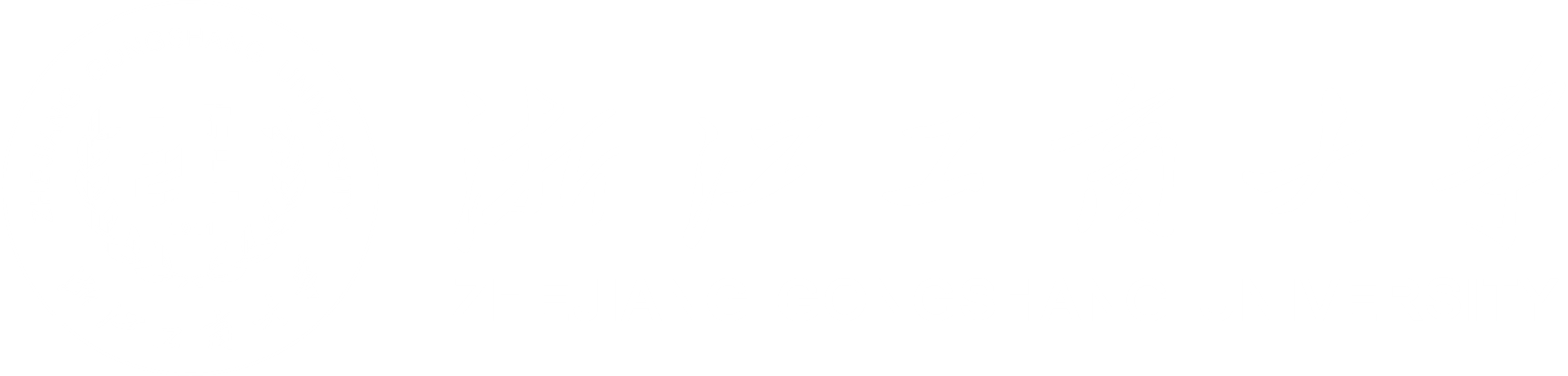 请输入您的正文内容请输入您的正文内容请输入您的正文内容请输入您的正文内容
5
5
5
关键词1
关键词2
关键词3
请输入您的正文内容请输入您的正文内容请输入您的正文内容请输入您的正文内容
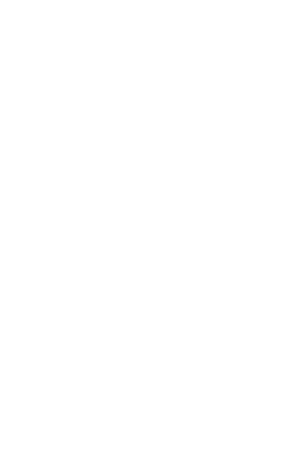 请输入您的正文内容请输入您的正文内容请输入您的正文内容请输入您的正文内容
三段文字
请输入您的小标题
请输入您的小标题
请输入您的小标题
请输入您的正文内容请输入您的正文内容请输入您的正文内容请输入您的正文内容
关键词3
`
关键词2
请输入您的正文内容请输入您的正文内容请输入您的正文内容请输入您的正文内容
关键词1
请输入您的正文内容请输入您的正文内容请输入您的正文内容请输入您的正文内容
三段文字
请输入您的小标题
请输入您的小标题
请输入您的小标题
请输入您的正文内容
请输入您的正文内容
请输入您的正文内容
请输入您的正文内容
请输入您的正文内容
请输入您的正文内容
请输入您的正文内容
请输入您的正文内容
请输入您的正文内容
请输入您的正文内容
请输入您的正文内容
请输入您的正文内容
三段文字
请输入您的小标题
请输入您的小标题
请输入您的小标题
请输入您的正文内容
请输入您的正文内容
请输入您的正文内容
请输入您的正文内容
请输入您的正文内容
请输入您的正文内容
请输入您的正文内容
请输入您的正文内容
请输入您的正文内容
请输入您的正文内容
请输入您的正文内容
请输入您的正文内容
请输入您的正文内容
请输入您的正文内容
请输入您的正文内容
请输入您的正文内容
三段文字
请输入您的小标题
请输入您的正文内容请输入您的正文内容请输入您的正文内容
请输入您的小标题
请输入您的正文内容请输入您的正文内容请输入您的正文内容
请输入您的小标题
请输入您的正文内容请输入您的正文内容请输入您的正文内容
三段文字（图片可自行替换）
关键词
关键词
关键词
请输入您的正文内容
请输入您的正文内容
请输入您的正文内容
请输入您的正文内容
请输入您的正文内容
请输入您的正文内容
请输入您的正文内容
请输入您的正文内容
请输入您的正文内容
三段文字（图片可自行替换）
请输入您的小标题
请输入您的正文内容请输入您的正文内容请输入您的正文内容请输入您的正文内容
请输入您的小标题
请输入您的小标题
请输入您的正文内容请输入您的正文内容请输入您的正文内容请输入您的正文内容
请输入您的正文内容请输入您的正文内容请输入您的正文内容请输入您的正文内容
四段文字
请输入您的正文内容请输入您的正文内容请输入您的正文内容
请输入您的小标题
请输入您的正文内容 请输入您的正文内容请输入您的正文内容 请输入您的正文内容请输入您的正文内容 请输入您的正文内容请输入您的正文内容 请输入您的正文内容请输入您的正文内容 请输入您的正文内容请输入您的正文内容 请输入您的正文内容请输入您的正文内容
请输入您的正文内容请输入您的正文内容请输入您的正文内容
请输入您的正文内容请输入您的正文内容请输入您的正文内容
四段文字
关键词1
关键词2
关键词3
关键词4
请输入您的正文内容 
请输入您的正文内容
请输入您的正文内容
请输入您的正文内容
请输入您的正文内容
请输入您的正文内容
请输入您的正文内容 
请输入您的正文内容
请输入您的正文内容
请输入您的正文内容
请输入您的正文内容
请输入您的正文内容
请输入您的正文内容 
请输入您的正文内容
请输入您的正文内容
请输入您的正文内容
请输入您的正文内容
请输入您的正文内容
请输入您的正文内容 
请输入您的正文内容
请输入您的正文内容
请输入您的正文内容
请输入您的正文内容
请输入您的正文内容
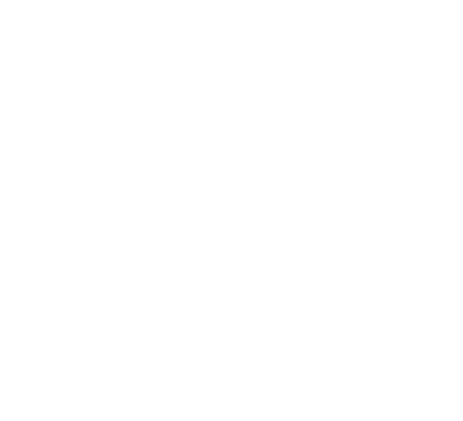 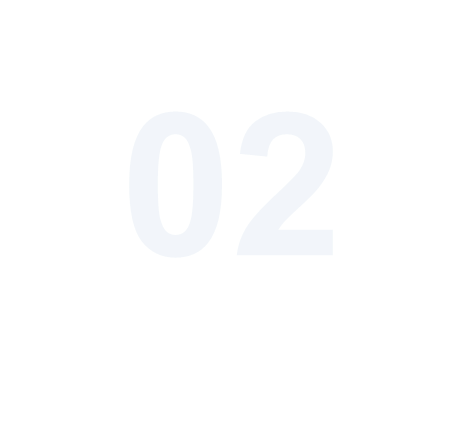 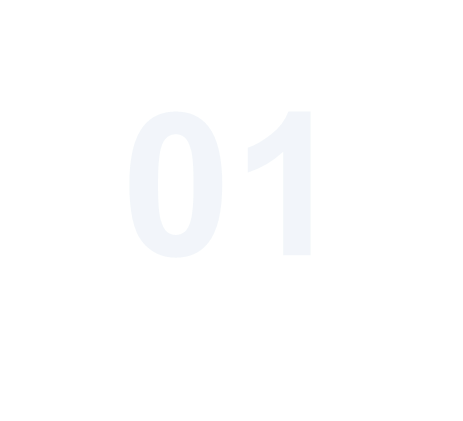 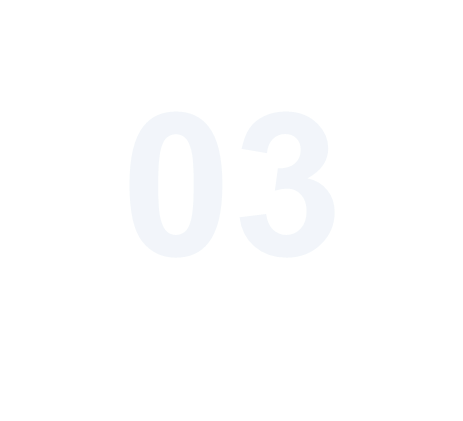 四段文字
请输入您的小标题
请输入您的小标题
请输入您的小标题
请输入您的小标题
请输入您的正文内容 
请输入您的正文内容
请输入您的正文内容 
请输入您的正文内容
请输入您的正文内容 
请输入您的正文内容
请输入您的正文内容 
请输入您的正文内容
SWOT分析
请输入您的小标题
请输入您的小标题
W
S
请输入您的正文内容请输入您的正文内容请输入您的正文内容
请输入您的正文内容请输入您的正文内容请输入您的正文内容
T
O
请输入您的小标题
请输入您的小标题
请输入您的正文内容请输入您的正文内容请输入您的正文内容
请输入您的正文内容请输入您的正文内容请输入您的正文内容
SWOT分析
W
请输入您的小标题
请输入您的小标题
S
请输入您的正文内容请输入您的正文内容请输入您的正文内容
请输入您的正文内容请输入您的正文内容请输入您的正文内容
O
T
请输入您的小标题
请输入您的小标题
请输入您的正文内容请输入您的正文内容请输入您的正文内容
请输入您的正文内容请输入您的正文内容请输入您的正文内容
四段文字（图片可自行替换）
请输入小标题
请输入小标题
请输入您的正文内容请输入您的正文内容请输入您的正文内容
请输入您的正文内容请输入您的正文内容请输入您的正文内容
请输入小标题
请输入小标题
请输入您的正文内容请输入您的正文内容请输入您的正文内容
请输入您的正文内容请输入您的正文内容请输入您的正文内容
四段文字（图片可自行替换）
请输入您的小标题
请输入您的小标题
请输入您的正文内容请输入您的正文内容请输入您的正文内容
请输入您的正文内容请输入您的正文内容请输入您的正文内容
请输入您的小标题
请输入您的小标题
请输入您的正文内容请输入您的正文内容请输入您的正文内容
请输入您的正文内容请输入您的正文内容请输入您的正文内容
四段文字（图片可自行替换）
关键词
关键词
关键词
关键词
请输入您的正文内容
请输入您的正文内容
请输入您的正文内容
请输入您的正文内容
请输入您的正文内容
请输入您的正文内容
请输入您的正文内容
请输入您的正文内容
请输入您的正文内容
请输入您的正文内容
请输入您的正文内容
请输入您的正文内容
关键词4
关键词1
请输入您的正文内容
请输入您的正文内容
请输入您的正文内容
请输入您的正文内容
关键词2
关键词3
请输入您的正文内容
请输入您的正文内容
请输入您的正文内容
请输入您的正文内容
PART 03
请输入标题
Please enter a title
五段文字
请输入您的小标题
请输入您的小标题
请输入您的小标题
请输入您的正文内容请输入您的正文内容
请输入您的正文内容请输入您的正文内容
请输入您的正文内容请输入您的正文内容
请输入您的小标题
请输入您的小标题
请输入您的正文内容请输入您的正文内容
请输入您的正文内容请输入您的正文内容
五段文字
请输入您的小标题
请输入您的小标题
请输入您的正文内容请输入您的正文内容请输入您的正文内容
请输入您的正文内容请输入您的正文内容请输入您的正文内容
请输入您的小标题
请输入您的小标题
请输入您的正文内容请输入您的正文内容请输入您的正文内容
请输入您的正文内容请输入您的正文内容请输入您的正文内容
请输入您的小标题
请输入您的正文内容请输入您的
正文内容请输入您的正文内容
五段文字（图片可自行替换）
关键词1
关键词2
关键词3
关键词4
关键词5
请输入您的正文内容
请输入您的正文内容
请输入您的正文内容
请输入您的正文内容
请输入您的正文内容
请输入您的正文内容
请输入您的正文内容
请输入您的正文内容
请输入您的正文内容
请输入您的正文内容
六段文字
请输入您的小标题
请输入您的小标题
请输入您的小标题
请输入您的小标题
请输入您的正文内容请输入您的正文内容
请输入您的正文内容请输入您的正文内容
请输入您的正文内容请输入您的正文内容
请输入您的正文内容请输入您的正文内容
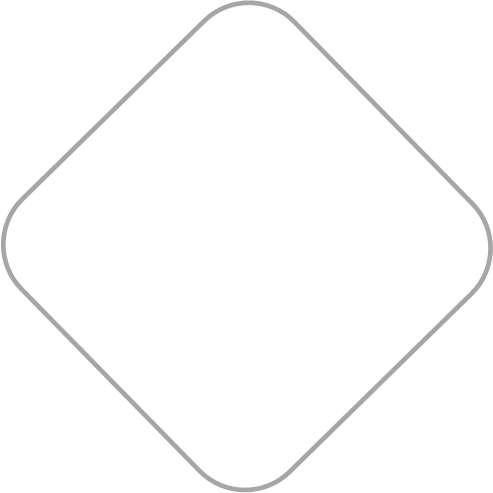 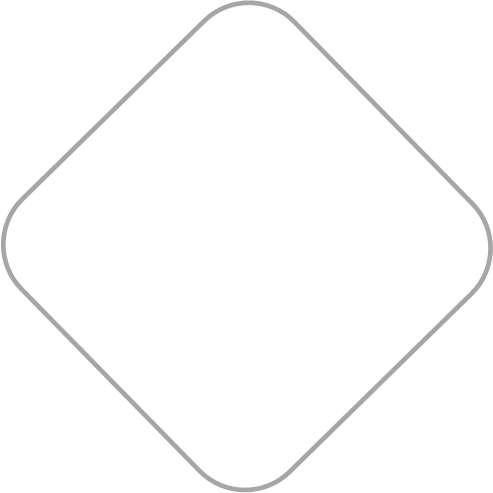 请输入您的小标题
请输入您的小标题
请输入您的正文内容请输入您的正文内容
请输入您的正文内容请输入您的正文内容
六段文字（图片可自行替换）
请输入您的小标题
请输入您的小标题
请输入您的小标题
请输入您的小标题
请输入您的正文内容请输入您的正文内容
请输入您的正文内容请输入您的正文内容
请输入您的正文内容请输入您的正文内容
请输入您的正文内容请输入您的正文内容
请输入您的小标题
请输入您的小标题
请输入您的正文内容请输入您的正文内容
请输入您的正文内容请输入您的正文内容
组织结构图
请输入您的小标题
输入小标题
输入小标题
输入小标题
请在这里输入您的正文内容
请在这里输入您的正文内容
请在这里输入您的正文内容
请在这里输入您的正文内容
请在这里输入您的正文内容
请在这里输入您的正文内容
信息图表 —— 柱形图
请输入您的小标题
350
请输入您的正文内容请输入您的正文内容请输入您的正文内容请输入您的正文内容
请输入您的正文内容请输入您的正文内容请输入您的正文内容请输入您的正文内容请
信息图表 —— 折线图
请输入您的小标题
请输入您的小标题
2019
请输入您的正文内容请输入您的正文内容请输入您的正文内容请输入您的正文内容请输入您的正文内容
请输入您的正文内容请输入您的正文内容请输入您的正文内容请输入您的正文内容请输入您的正文内容
信息图表 —— 条形图
请输入您的小标题
请输入您的小标题
请输入您的小标题
请输入您的正文内容
请输入您的正文内容
请输入您的正文内容
请输入您的正文内容
请输入您的正文内容
请输入您的正文内容
信息图表 —— 饼图
请输入您的小标题
请输入您的小标题
请输入您的正文内容
请输入您的正文内容
请输入您的正文内容
请输入您的正文内容
请输入您的正文内容
请输入您的正文内容
请输入您的小标题
请输入您的小标题
请输入您的正文内容
请输入您的正文内容
请输入您的正文内容
请输入您的正文内容
请输入您的正文内容
请输入您的正文内容
信息图表 —— 表格
请输入您的正文内容请输入您的正文内容请输入您的正文内容请输入您的正文内容请输入您的正文内容请输入您的正文内容请输入您的正文内容请输入您的正文内容请输入您的正文内容请输入您的正文内容请输入您的正文内容请输入您的正文内容请输入您的正文内容
PART 04
请输入标题
Please enter a title
时间轴
请输入您的小标题
请输入您的小标题
请输入您的正文内容 
请输入您的正文内容
请输入您的正文内容
请输入您的正文内容 
请输入您的正文内容
请输入您的正文内容
1911
1923
1933
1950
请输入您的小标题
请输入您的小标题
请输入您的正文内容 
请输入您的正文内容
请输入您的正文内容
请输入您的正文内容 
请输入您的正文内容
请输入您的正文内容
时间轴
请输入您的小标题
请输入您的正文内容 
请输入您的正文内容
请输入您的正文内容
至今
1978
2001
2010
请输入您的小标题
请输入您的小标题
请输入您的正文内容 
请输入您的正文内容
请输入您的正文内容
请输入您的正文内容 
请输入您的正文内容
请输入您的正文内容
时间轴
请输入您的小标题
请输入您的小标题
请输入您的正文内容 
请输入您的正文内容
请输入您的正文内容 
请输入您的正文内容
1923
1942
1911
1933
1950
请输入您的小标题
请输入您的小标题
请输入您的小标题
请输入您的正文内容 
请输入您的正文内容
请输入您的正文内容 
请输入您的正文内容
请输入您的正文内容 
请输入您的正文内容
时间轴
请输入您的小标题
请输入您的小标题
请输入您的正文内容 
请输入您的正文内容
请输入您的正文内容 
请输入您的正文内容
1978
2019
1960
2001
请输入您的小标题
请输入您的小标题
请输入您的正文内容 
请输入您的正文内容
请输入您的正文内容 
请输入您的正文内容
数据展示
3890
100
2.5
6M
请输入您的小标题
请输入您的小标题
请输入您的小标题
请输入您的小标题
请输入您的正文内容 
请输入您的正文内容
请输入您的正文内容 
请输入您的正文内容
请输入您的正文内容 
请输入您的正文内容
请输入您的正文内容 
请输入您的正文内容
样机（图片可自行替换）
请输入您的小标题
请输入您的正文内容 请输入您的正文内容请输入您的正文内容 请输入您的正文内容请输入您的正文内容 请输入您的正文内容
关键词1
关键词2
关键词3
样机（图片可自行替换）
请输入您的小标题
请输入您的小标题
请输入您的正文内容 请输入您的正文内容请输入您的正文内容 请输入您的正文内容请输入您的正文内容 请输入您的正文内容
请输入您的正文内容 请输入您的正文内容请输入您的正文内容 请输入您的正文内容请输入您的正文内容 请输入您的正文内容
PART 05
请输入标题
Please enter a title
人物介绍（图片可自行替换）
输入姓名
请输入您的正文内容 请输入您的正文内容
请输入您的正文内容 请输入您的正文内容
请输入您的正文内容 请输入您的正文内容
请输入您的正文内容 请输入您的正文内容
请输入您的正文内容 请输入您的正文内容
请输入您的正文内容 请输入您的正文内容
团队介绍（图片可自行替换）
输入姓名
输入姓名
输入姓名
输入姓名
请输入您的正文内容 请输入您的正文内容 请输入您的正文内容
请输入您的正文内容 请输入您的正文内容 请输入您的正文内容
请输入您的正文内容 请输入您的正文内容 请输入您的正文内容
请输入您的正文内容 请输入您的正文内容 请输入您的正文内容
团队介绍（图片可自行替换）
输入姓名
输入姓名
请输入您的正文内容 
请输入您的正文内容
请输入您的正文内容 
请输入您的正文内容
输入姓名
输入姓名
请输入您的正文内容 
请输入您的正文内容
请输入您的正文内容 
请输入您的正文内容
输入姓名
输入姓名
请输入您的正文内容 
请输入您的正文内容
请输入您的正文内容 
请输入您的正文内容
参考文献
学术期刊
[ 1 ]  请输入您的参考文献及其来源请输入您的参考文献及其来源请输入您的参考文献及其来源
[ 2 ]  请输入您的参考文献及其来源请输入您的参考文献及其来源请输入您的参考文献及其来源
[ 3 ]  请输入您的参考文献及其来源请输入您的参考文献及其来源请输入您的参考文献及其来源
[ 4 ]  请输入您的参考文献及其来源请输入您的参考文献及其来源请输入您的参考文献及其来源
[ 5 ]  请输入您的参考文献及其来源请输入您的参考文献及其来源请输入您的参考文献及其来源
[ 6 ]  请输入您的参考文献及其来源请输入您的参考文献及其来源请输入您的参考文献及其来源
单图展示（图片可自行替换）
请输入您对图片的介绍
双图展示（图片可自行替换）
请输入您对图片的介绍
请输入您对图片的介绍
四图展示（图片可自行替换）
八图展示（图片可自行替换）
感谢您的倾听
指导老师：卓敏
汇报人：方甫攀
汇报时间：XXXX.X.X
字体规范
英文
中文
微软雅黑
微软雅黑light
Arial
Arial Black
（注：微软雅黑属于版权字体，如您的PPT需要商用，请购买正版）
色彩规范
平衡色
浅色和深色
主色
修改主题字体
单击主菜单栏“设计” → “变体” → 【字体】 → 即可选择/修改主题字体
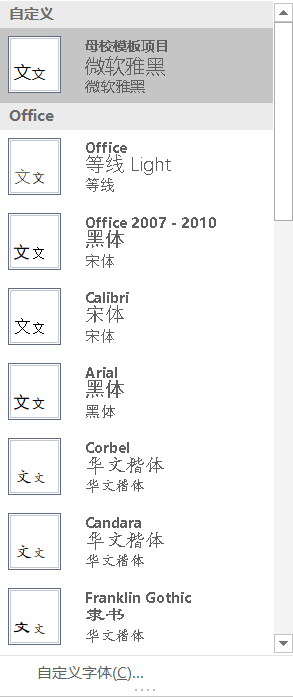 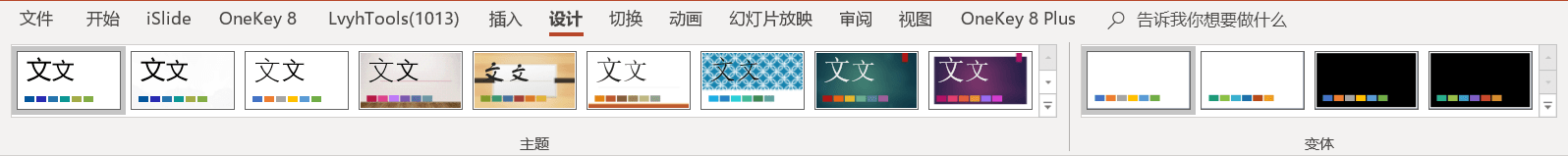 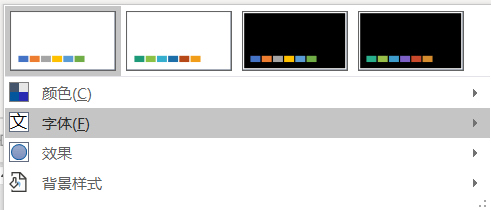 修改主题颜色
单击主菜单栏“设计” → “变体” → 【颜色】 → 即可选择/修改主题颜色
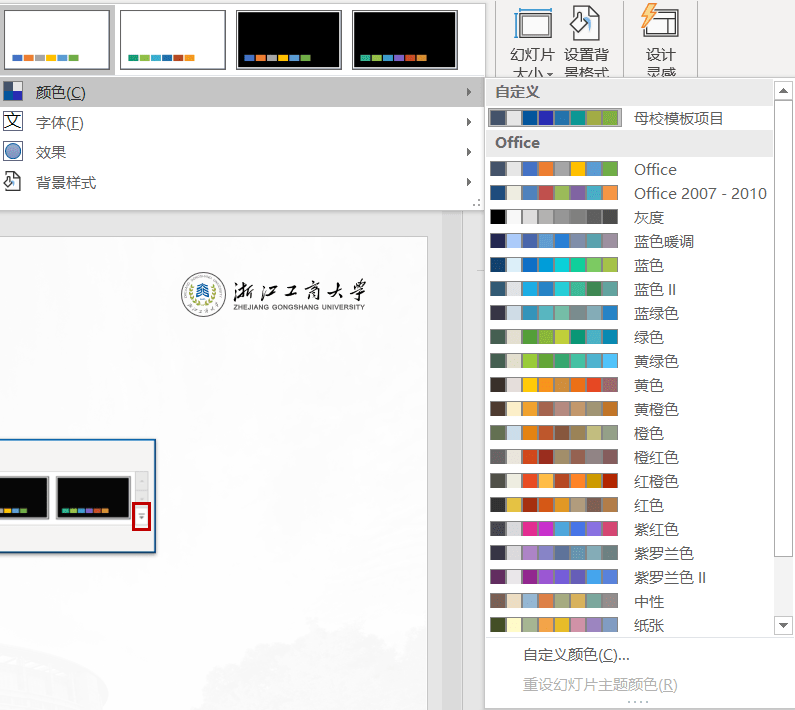 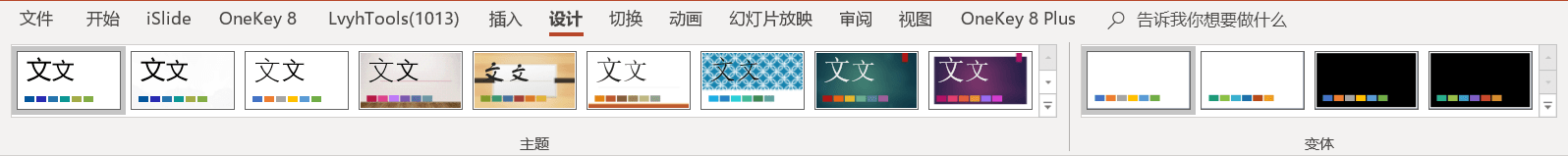 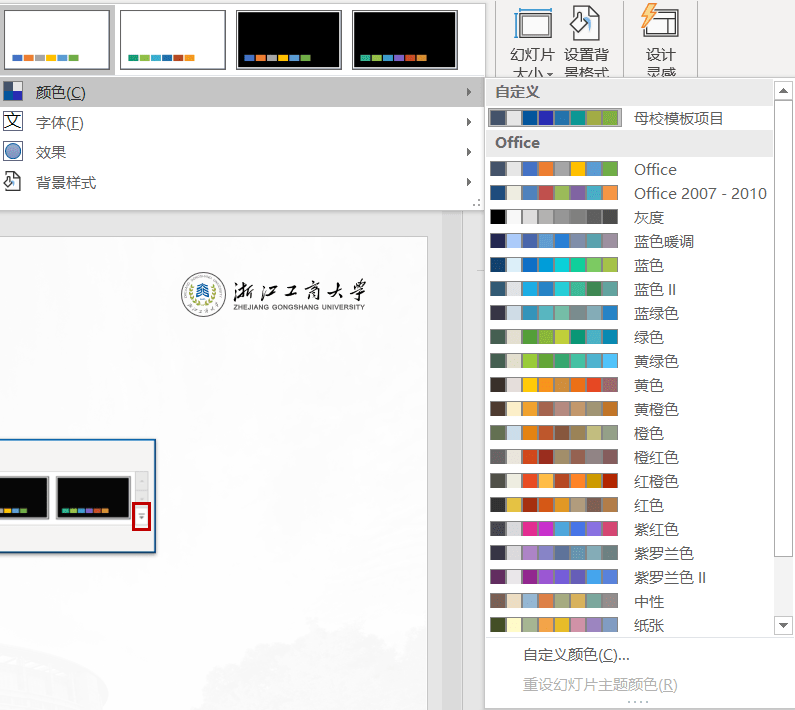 更改、替换图片
01
02
03
本份模板图片部分均使用“图片占位符”，可通过以下步骤替换图片：
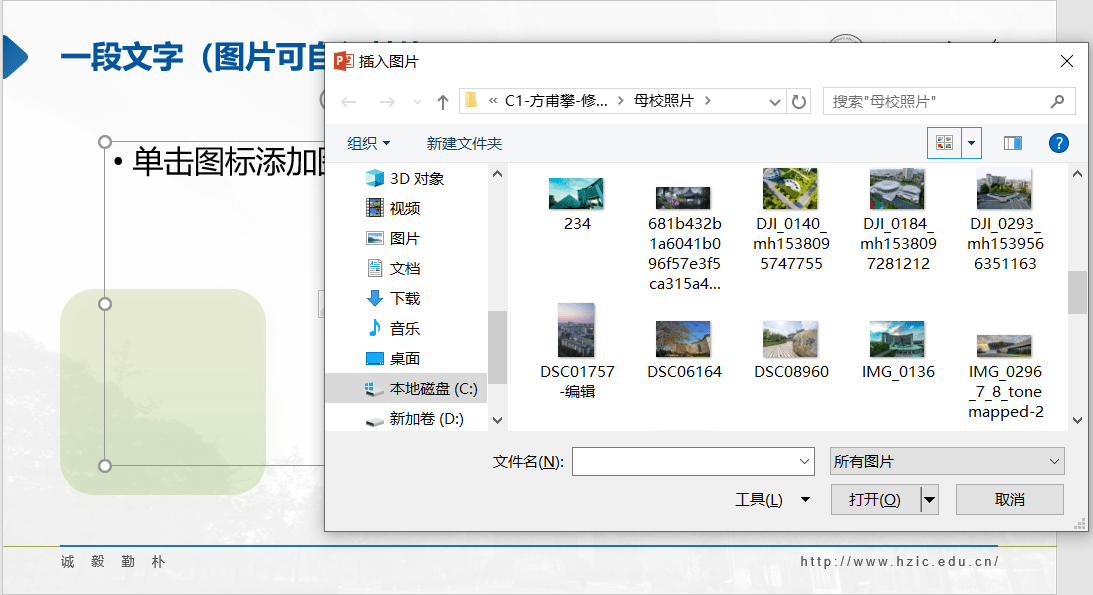 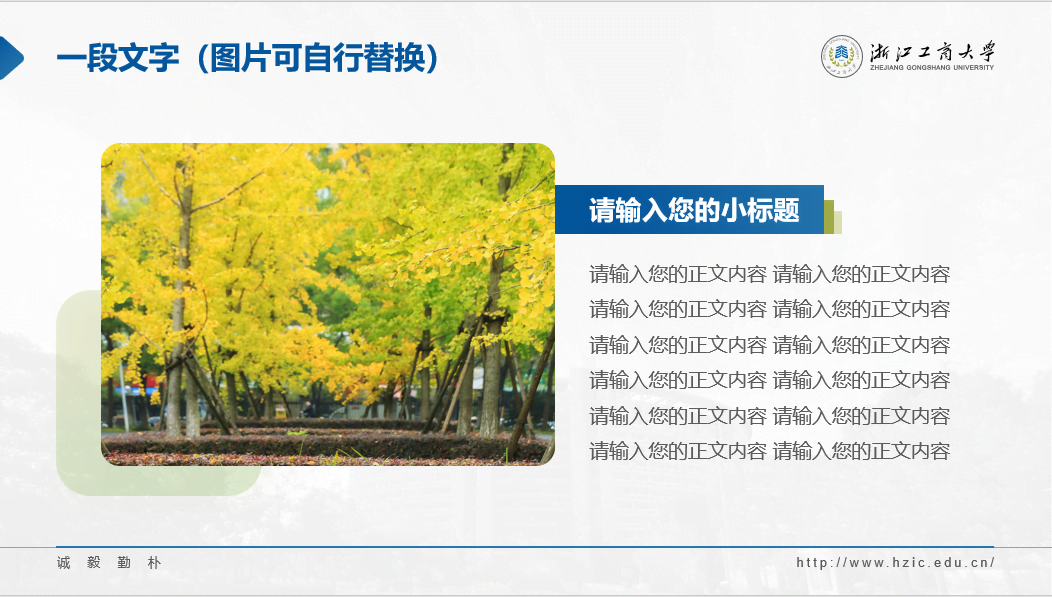 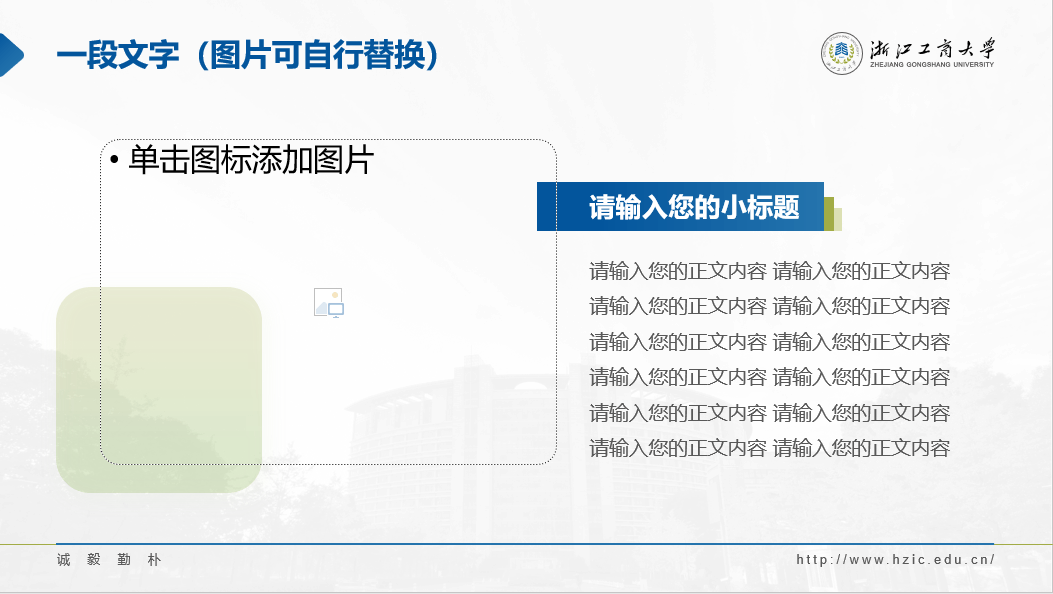 选中想要替换的图片
按“delete”键删除原图片
单击占位符图标添加图片
更改、替换图片
01
02
03
若原图上方存在装饰元素，可以选中替换后的图片 → 右键 → 【置于底层】，维持原效果
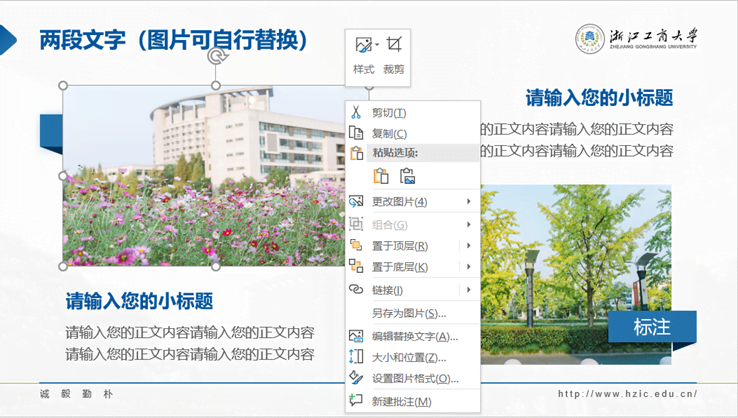 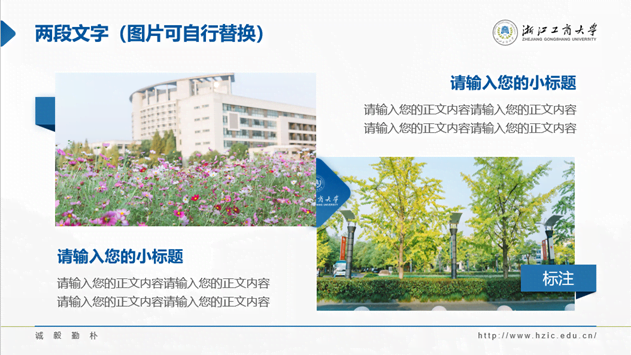 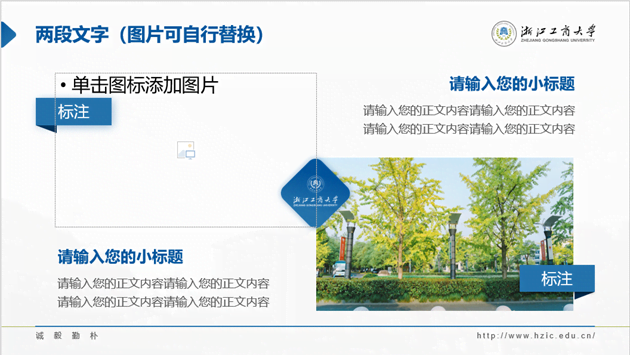 按照步骤替换图片
出现装饰元素被掩盖的情况
右键图片 → 【置于底层】
更换幻灯片板式
选中想要更改板式的幻灯片 → 右键 → 选择【板式】 → 在右侧界面选择需要的板式
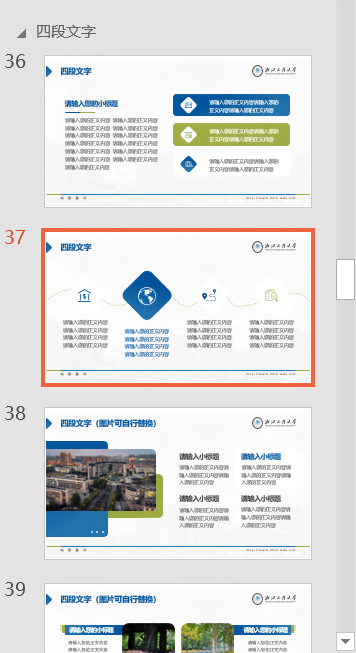 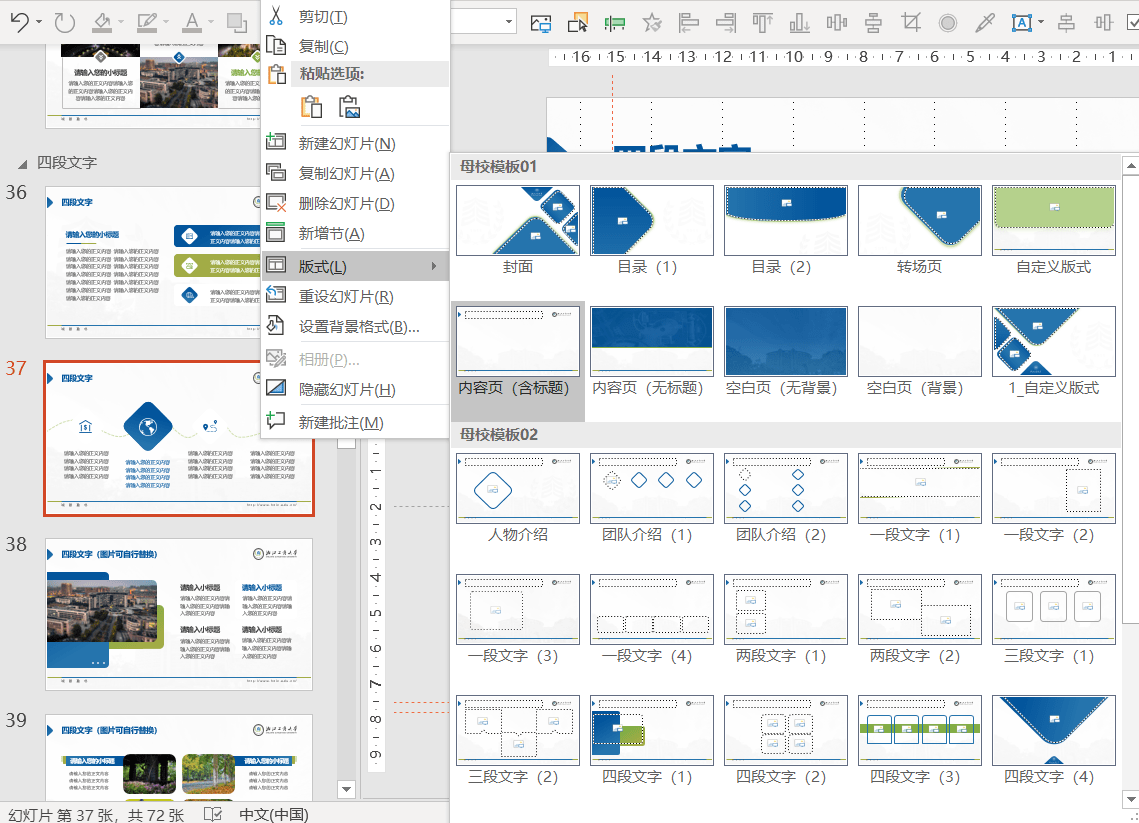 固定元素的修改
选中想要更改固定元素的幻灯片 → 单击主菜单栏“ 视图 ” → 【幻灯片母版】，进入母版视图
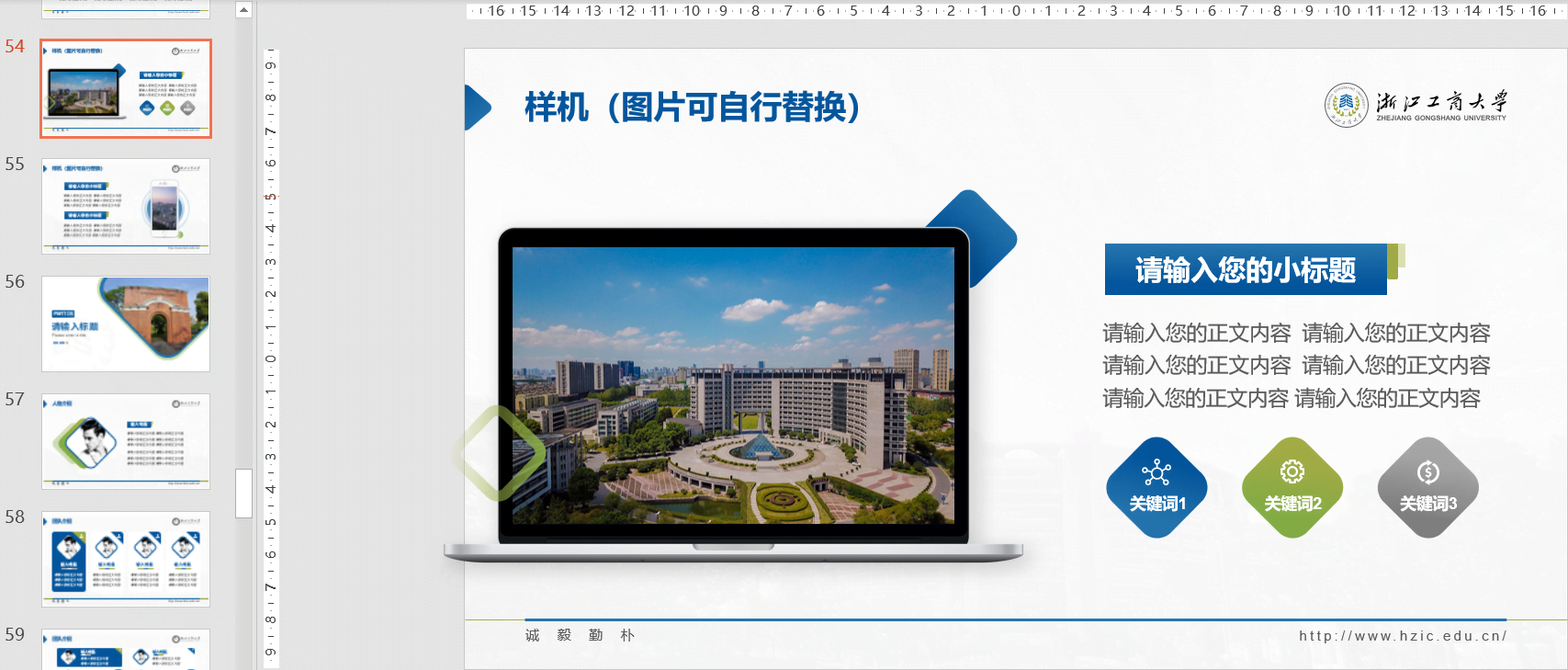 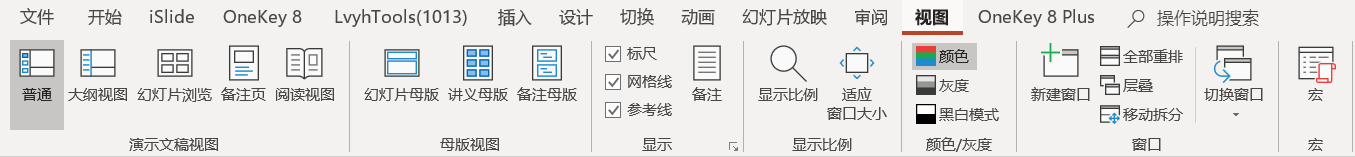 固定元素的修改
进入母版视图之后即可对固定元素的位置、大小等进行修改 → 修改完毕后单击【关闭母版视图】
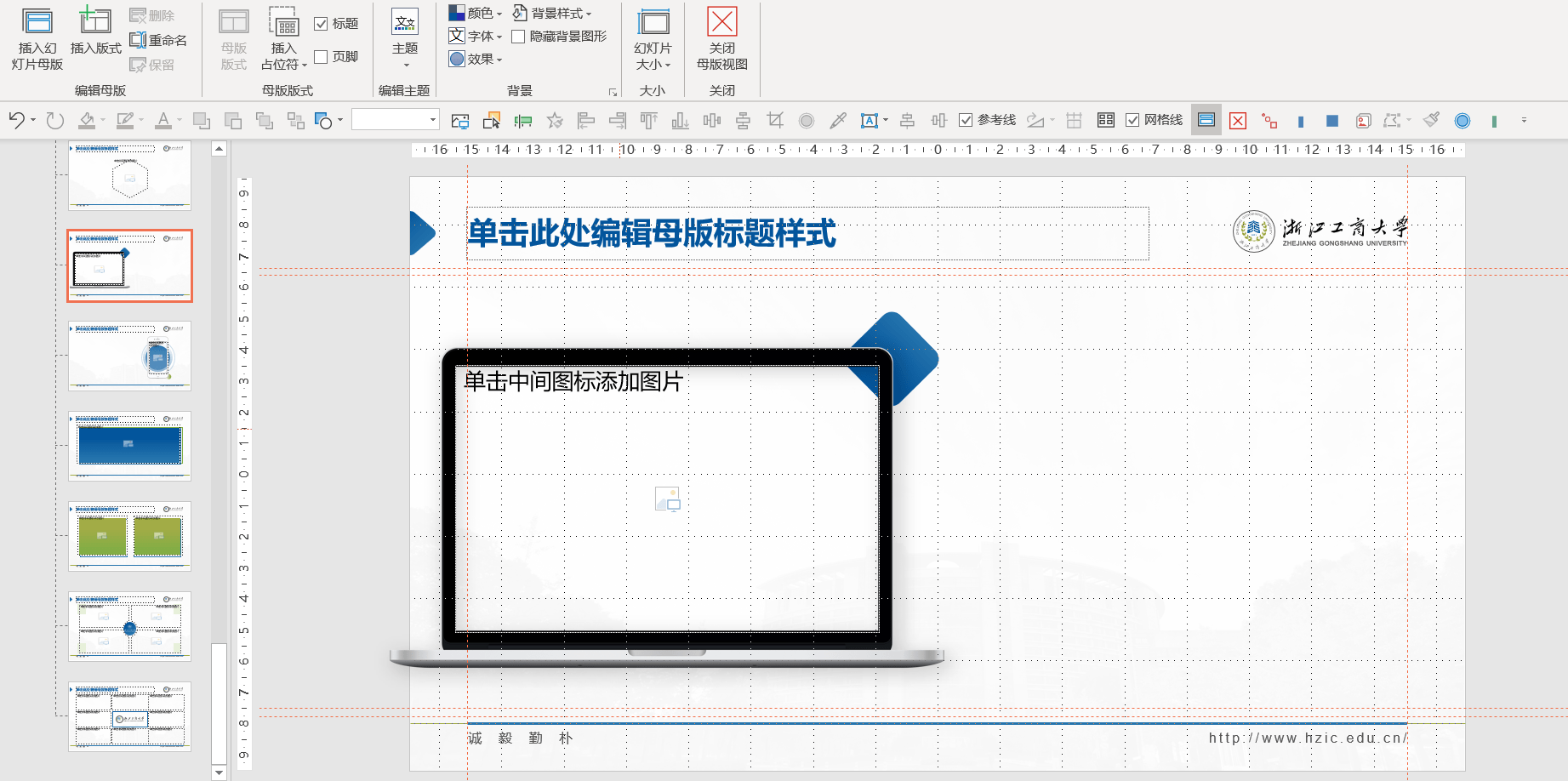 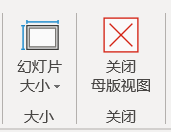 图表数据更改
选中图表 → 右键 → 单击“编辑数据” → 【编辑数据】 , 即可在弹出的界面中自行更改数据
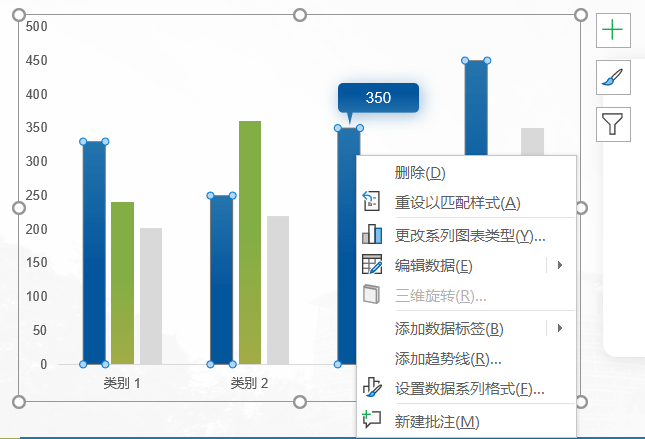 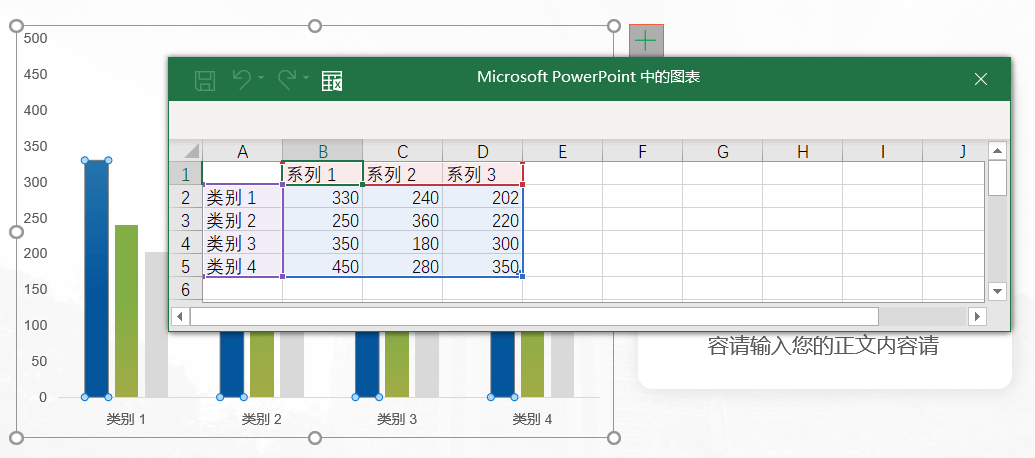 图标附录
更多图标请下载 iSlide 插件或者链接阿里巴巴图标网 https://www.iconfont.cn/
作者相关&注意事项
作者相关
作者：方甫攀  浙江工商大学 - 人力资源1702
个人微信：a994120036
（若存在模板使用上的问题，或者PPT等方面的互相学习交流可联系本人）
注意事项
（1）本份模板供本校师生在答辩、汇报等场合的使用，严禁商用。
（2）本份模板中的校园图片素材均取自“浙商大官微图库”，版权归浙江工商大学所有。
（3）对于本校的logo禁止随意换色、裁剪、压缩。
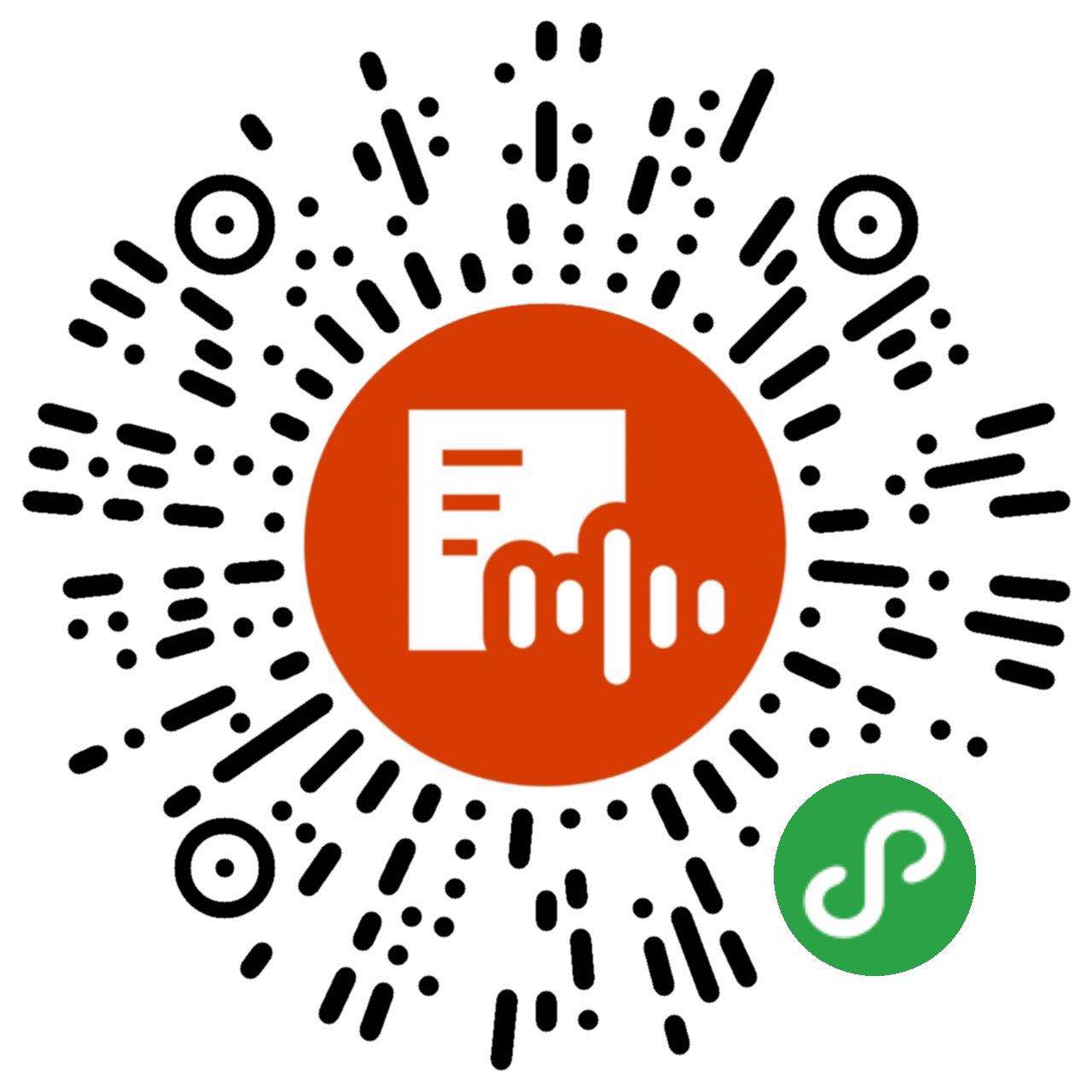